Child Development and Early Learning: Early Learning & Development Theory & Philosophy
Initial Practice Based Professional Standards for Early Interventionists/Early Childhood Special Educators (EI/ECSE) 
1.4
Standard 1
Candidates understand the impact of different theories and philosophies of early learning and development on assessment, curriculum, instruction, and intervention decisions. Candidates apply knowledge of normative developmental sequences and variations, individual differences within and across the range of abilities, including developmental delays and disabilities, and other direct and indirect contextual features that support or constrain children’s development and learning. These contextual factors as well as social, cultural, and linguistic diversity are considered when facilitating meaningful learning experiences and individualizing intervention and instruction across contexts.
Component: 1.4
Candidates demonstrate an understanding of characteristics, etiologies, and individual differences within and across the range of abilities, including developmental delays and disabilities, their potential impact on children’s early development and learning, and implications for assessment, curriculum, instruction, and intervention.
Objectives
Identify characteristics and etiologies of conditions that may cause developmental delays and/or disabilities
Describe individual differences within and across the range of conditions likely to cause developmental delays and/or disabilities
Describe the impact of developmental delays and/or disabilities on learning and development
Describe the impact of developmental delays and/or disabilities on: assessment, curriculum, intervention and/or instruction
Discussing Etiologies and Conditions That Impact Learning and Development
Children across abilities must be seen as fundamentally competent rather than flawed or deficient
Value is not defined by a set of skills but by who they are
Intervention provided not to erase an essential “deficiency” but to promote optimal participation in all aspects of home, school, and community
[Speaker Notes: We will be talking today about etiologies and conditions that can pose barriers to a child’s access to learning opportunities and full participation. As we speak, we always want to be mindful that a category or a diagnosis never represents who a child is, or describes his essential value as a human being in his own context.]
Early Learning
Babies are born learning
Young children learn through play, exploration of their environment 
Interactions with adults and peers are important to development 
Children benefit from a rich learning environment in their homes and communities
[Speaker Notes: We know that babies of abilities are born ready to learn, even when they have significant disabilities.  They use the unique abilities they possess to pay attention to and explore the world. One of the most important ways all children learn are through interactions with their primary caregivers, as well as other adults, siblings, and peers. 
Children of all abilities need interactions with others to learn about the social world and acquire social gestures and language – powerful tools that they will need as they grow.]
Factors That Influence Learning and Development
Many factors influence how children develop
Genetics
Environmental influences
Prenatal and antenatal influences
Early experiences
[Speaker Notes: Many factors can influence how children develop
Delays may be influences by genetic conditions (fragile X, down syndrome) or due to complications during pregnancy and birth
Many conditions that constrain learning and development are a result of many factors, including environmental toxins, maternal substance use, in utero exposure to infectious agents, maternal malnutrition, and maternal exposure to toxic levels of stress.
Science is still finding out about how many conditions that can constrain learning and development develop, for example cerebral palsy, or autism spectrum disorder
We also know that highly adverse experiences in the first months and years of life can dramatically impact developmental outcomes.]
Genetics and Environment: Epigenetic Factors
Environmental factors can influence the way genes are expressed
Inherited vulnerabilities can be informed by multiple genes, then influenced by environment before/after birth
May be a variable in conditions of unknown etiologies, e.g., autism, autoimmune diseases, mental health conditions
Congenital Abnormalities
Characteristics present at birth that affect appearance, development, or function
Caused by issues during the fetus's development before birth
[Speaker Notes: Let’s begin by thinking about congenital disorders. The word congenital refers to that fact that the condition developed before birth.]
Causes of Congenital Abnormalities
Chromosome abnormalities 
Chromosomes are missing or duplicated
Single-gene abnormalities 
Autosomal dominant inheritance 
Autosomal recessive inheritance
X-linked conditions
X-linked dominant conditions
Causes of Congenital Abnormalities
Conditions during pregnancy
Certain maternal illnesses
Chronic maternal conditions
Maternal alcohol or substance use
Eating raw or uncooked foods
Certain medications
Examples: Inherited Congenital Abnormalities
Down Syndrome
Fragile X Syndrome
Down Syndrome
Condition caused by having extra copies of genes on the 21st chromosome
Extra gene change development during pregnancy and continue to have effects throughout an individual's lifetime
[Speaker Notes: Down Syndrome is an example of a condition that is genetically determined]
Down Syndrome Continued
Increased risk of medical conditions: congenital heart defects, respiratory and hearing problems, childhood leukemia, thyroid conditions
All people with Down syndrome experience cognitive delays, but the effect ranges from mild to moderate
[Speaker Notes: Quality educational programs, stimulating home environment, good health care and positive support enable people with Down syndrome to lead fulfilling and productive lives]
Fragile X Syndrome
Common cause of intellectual disability 
Changes occur in the genetic material in each cell of the body
[Speaker Notes: Another example of a genetically determined congenital condition is Fragile X Syndrome.]
Characteristics of Fragile X Syndrome
Delays in walking, talking, or toilet training 
Learning disabilities
Ear infections
Trouble sleeping
Seizures
Symptoms of autism
Sensory difficulties
Activity
Break into 2 groups
One group will review the facts about Down Syndrome and the other Fragile X Syndrome
Identify specific implications for assessment, curriculum, instruction, and intervention for young children with these conditions in EI/ECSE practice
[Speaker Notes: Have groups meet and review their assigned websites, and formulate ideas about how each of these conditions would inform plans for assessment, curriculum, instruction and intervention depending on the population they serve (e.g., Part C, Part B, early elementary school age) – and report out to the larger group when they are done.

https://www.cdc.gov/ncbddd/birthdefects/downsyndrome.html
https://fragilex.org/understanding-fragile-x/fragile-x-101/]
Conditions of Unknown Etiology
Many conditions that impact development appear to be multiply-determined
Research continues to explore the etiology of many developmental disorders, including autism spectrum disorder and other neurodevelopmental conditions, Cerebral Palsy, and many others
Autism Spectrum Disorder (ASD)
Core differences in:
Social communication/interaction
Restrictive, repetitive patterns of behavior
Almost half of the children with ASD have average/above average intellectual ability
Early intervention improves long-term outcomes for all levels of severity
[Speaker Notes: An example of a common condition of unknown etiology is Autism Spectrum Disorder (ASD). 

ASD is a common neurodevelopmental disorder that is present from birth with reported prevalence in the United States of 1 in 59 children (approximately 1.7%). Core deficits are identified in 2 domains: social communication/interaction and restrictive, repetitive patterns of behavior.

Symptoms are always present in the early developmental period (but may not become fully manifest until social demands create a barrier to full participation in relationships, routines, activities, instruction). 
Symptoms cause clinically significant impairment in social, occupational, or other important areas of current functioning. 
These disturbances are not better explained by intellectual disability (intellectual developmental disorder) or global developmental delay. Intellectual disability and ASD frequently co-occur; to make comorbid diagnoses of ASD and intellectual disability, social communication should be below that expected for the general developmental level. 

Many autistic people—especially those who have intact language and no learning difficulties such that they can self-advocate—have adopted the neurodiversity framework, coining the term “neurotypical” to describe the majority brain and seeing autism as an example of diversity in the set of all possible diverse brains, none of which is “normal” and all of which are simply different. 

Many adults with autism prefer to be referred to as “an autistic adult” vs people first language such as “an adult with autism”]
ASD: Identification and Prevalence
1 in 54 children 
4X more boys than girls identified
Although ASD can be identified as early as 18 months or earlier, the average age of diagnosis is ~ 4 years of age
Most parents/caregivers notice a problem by 36 months of age
Signs and Symptoms of ASD
Early signs of ASD can include but are not limited to:
Reduced eye contact/does not prefer to look at faces
Rarely or does not point/show to share focus of interest
Delayed onset of verbal language
Unusual ways of moving hands, fingers, body
Develops rituals such as lining things up, repeating things
[Speaker Notes: (Facilitator may choose to visit the Autism Navigator website link in the slide to look at video examples of typically developing toddlers vs. those who have ASD, and review their many resources for families).

https://autismnavigator.com/what-is-autism/]
Intervention Targets: ASD
Nonverbal communication/joint attention 
Social engagement – increased interactions
Social initiations and responses
Verbal language
Challenging behaviors
Interventions and Supports
Behavioral therapy
 For young children: Naturalistic Developmental Behavioral Interventions (NDBIs) such as the Early Start Denver Model
Speech-language Therapy
Occupational Therapy
Early Childhood Special Educator
Supports for the family and children at home and in inclusive childcare/school settings
Conditions of Unknown Etiology: Cerebral Palsy (CP)
Most common disability affecting motor control
Caused by abnormal brain development or injury
Can be mild, moderate, or severe
A lifelong condition
[Speaker Notes: Another condition of uncertain etiology is Cerebral Palsy (CP). Cerebral palsy is caused by abnormal development of the brain or damage to the developing brain that affects a child’s ability to control his or her muscles.

There are several possible causes of the abnormal development or damage. People used to think that CP was mainly caused by lack of oxygen during the birth process. Now, scientists think that this causes only a small number of CP cases.

The brain damage that leads to CP can happen before birth, during birth, within a month after birth, or during the first years of a child’s life, while the brain is still developing.

(CDC: 11 Things to Know About Cerebral Palsy) https://www.cdc.gov/ncbddd/cp/features/cerebral-palsy-11-things.html]
Risk factors for CP
Low birthweight/prematurity/multiple births
Infections during pregnancy
Jaundice
Maternal medical conditions
Birth complications
Cerebral Palsy, Continued
Every child is different  and ongoing screening and care is important 
Learning difficulties 
Seizures/epilepsy
Vision difficulties 
Hearing loss
Activity
Visit the CDC Website: 11 Things to Know about Cerebral Palsy
Explore each tab and identify information you think will be helpful to know in your work with young children with CP. 
What accommodations/adaptations might be needed to support full access to learning at home? At school?
[Speaker Notes: Break into partner or groups

https://www.cdc.gov/ncbddd/cp/index.html]
Conditions Associated with Maternal Substance Use
Infants chronically exposed to opioids in utero are often born with Neonatal Opioid Withdrawal Syndrome (NOWS)
Long-term opioid use has also been linked to preterm birth,  stillbirth, and specific birth defects
[Speaker Notes: https://pediatrics.aappublications.org/content/pediatrics/146/5/e2020029074.full.pdf]
Neonatal Opioid Withdrawal Syndrome
Central nervous system irritability
High pitched continuous crying 
Decreased sleep
Tremors, sneezing, sweating
Increased muscle tone
Seizures
Feeding difficulties 
Increased respiratory rate
[Speaker Notes: Babies who are born withdrawing from opioids are not easy to care for (read list). These symptoms are often present at birth and are often treated pharmacologically. Most recently,  evidence suggests that infants withdrawing from opioids at birth do best when they are cared for, fed, and comforted by their mothers in a rooming-in context, and have a much lower need for pharmacological intervention.

Mothers, who are often not feeling well themselves, need a lot of support in order to care for a child – if she remains in custody.  Support for mothers in this situation needs to be intentionally planned for in the hospital, and continued well after discharge.]
Neonatal Opioid Withdrawal Syndrome
Mom is medicine: Eat, Sleep Console
Breastfeeding encouraged when mothers are stable for > 90 days
Early bonding improves outcomes for both
Mothers do better when stigma is removed
Early intervention mitigates risk for developmental delays and disability
[Speaker Notes: https://www.chcf.org/blog/opioid-dependent-newborns-get-new-treatment/

Infants with opioid exposure are at increased risk for developmental delay and disability. In addition to developmental, behavioral, and mental health screenings by the primary care pediatrician, infants with substance exposure should be referred to early intervention services, and developmental screenings in a NICU developmental assessment clinic or equivalent should be considered. Early intervention services are often available in areas of the United States as part C of the Individuals with Disabilities Education Act. 

(Facilitator may choose to have attendees watch Dr. Matthew Grossman of the Yale Medical School talk in the link about the use of the Eat, Sleep, Console approach to supporting infants withdrawing from opioids, and report out on how this information may inform their work with families.]
Fetal Alcohol Syndrome Disorders
Fetal Alcohol Spectrum Disorders (FASD): variety of disorders that can occur when a pregnant woman drinks alcohol
[Speaker Notes: https://www.cdc.gov/ncbddd/fasd/facts.html]
Signs/Symptoms of FASD
May demonstrate:
Abnormal facial features
Vision or hearing problems
Hyperactive behavior
Difficulty with attention
Learning disabilities
Speech and language delays
Poor coordination
FASD: Intervention and Protective Factors
Early diagnosis and intervention to support healthy self-regulation and attention skills, social-communication, and cognitive development
Individualized curriculum and instruction geared toward functional and inclusive outcomes
Stable home environments
Supportive communities
Activity
Watch Alex’s Success Story on the next slide before discussing the following questions;
What adaptations and accommodations were developed by Alex’s team to optimize his participation and learning in school?
How did these support his ability to self-regulate and remain engaged in learning routines?
How did his teachers include Alex’s family in everyday educational planning?
[Speaker Notes: Facilitator can ask the group how these strategies might be generalized to the populations they work with.]
Activity
Watch Alex’s Success Story
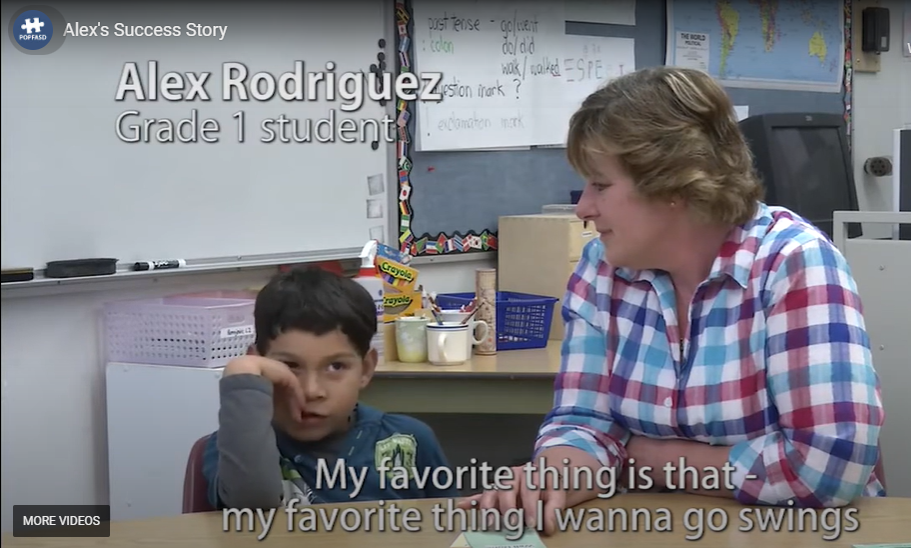 https://youtu.be/fQdTMg_6VLU
[Speaker Notes: Facilitator can ask the group how these strategies might be generalized to the populations they work with.
https://www.fasdoutreach.ca/resources/all/a/alexs-success-story
https://youtu.be/fQdTMg_6VLU]
Intellectual Disability
Diagnosed through standardized tests <70 IQ
Must show deficits in 2 or more specific areas of adaptive behavior
Present before birth unless the result of an injury
[Speaker Notes: Intellectual disability (also known as intellectual developmental disorder) is a neuro-developmental disorder characterized by deficits in general intellectual functioning such as reasoning, planning, judgment, abstract thinking, academic learning and experiential learning. These may also lead to impairments in practical, social and academic functioning.

Standardized tests such as an IQ test are used to determine a child’s level of intellectual development. A score below 70 on a standardized IQ test indicates that he may have intellectual disability. To be officially diagnosed, one must also exhibit deficiencies in two or more specific areas of adaptive behavior, such as communication skills, interpersonal skills, or daily living skills like getting dressed and using the bathroom. The onset of intellectual disability is usually before birth unless it is accounted for by a specific injury or toxic exposure before the age of 18.]
Signs of ID in Young Children
Meet global milestones later than other children
Difficulty in acquiring communications skills
Difficulty interpreting and applying new information
Difficulty with adaptive skills/tasks of daily living
ID: Risk Factors
Intellectual disabilities can have a variety of causes
Hereditary disorders (phenylketonuria (PKU)
Early alterations in the embryo's development 
Exposure to toxic substances or infections in utero
Low oxygen at birth, traumatic brain injury
Early social deprivation
[Speaker Notes: Risk factors include genetic syndromes like Down Syndrome, brain malformations, environmental influences like alcohol or toxins, labor and delivery-related issues, traumatic brain injury, infections, seizure disorders, social deprivation, and more.

See: https://childmind.org/guide/intellectual-development-disorder/]
Supporting Children with ID
Support family stability
Promote adult and peer responsiveness and warm nurturing relationships
Implement intentional sequencing of learning activities 
Create an individualized and supportive environmental structure to ensure inclusion in everyday environments
References and Resources
Berk, L. (2019). Child Development, Pearson, 10th Ed.
Centers for Disease Control: Down Syndrome 
National Fragile X Foundation 
Autism Navigator: Early Signs of Autism
Centers for Disease Control: 11 Things to Know about Cerebral Palsy (CP)
[Speaker Notes: https://www.cdc.gov/ncbddd/birthdefects/downsyndrome.html

https://fragilex.org/understanding-fragile-x/fragile-x-101/

https://autismnavigator.com/what-is-autism/

https://www.cdc.gov/ncbddd/cp/index.html

https://pediatrics.aappublications.org/content/pediatrics/146/5/e2020029074.full.pdf

https://www.cdc.gov/ncbddd/fasd/facts.html]
References and Resources
Patrick SW, Barfield WD, Poindexter BB, AAP Committee on Fetus and Newborn, Pediatrics. 2020;146(5):e2020029074
California Health Care Foundation: Opioid-Dependent Newborns Get New Treatment: Mom Instead of Morphine, 2019
[Speaker Notes: e2020029074.full.pdf (aappublications.org)
https://pediatrics.aappublications.org/content/pediatrics/146/5/e2020029074.full.pdf

https://www.chcf.org/blog/opioid-dependent-newborns-get-new-treatment/]
References and Resources
Schreibman L, Dawson G et al., Naturalistic Developmental Behavioral Interventions: Empirically Validated Treatments for Autism Spectrum Disorder. J Autism Dev Disord. 2015 Aug;45(8):2411-28
Centers for Disease Control (2021) Fetal Alcohol Syndrome Disorder
[Speaker Notes: Naturalistic Developmental Behavioral Interventions: Empirically Validated Treatments for Autism Spectrum Disorder (nih.gov)
https://www.ncbi.nlm.nih.gov/pmc/articles/PMC4513196/pdf/10803_2015_Article_2407.pdf 

https://www.cdc.gov/ncbddd/fasd/facts.html]
References and Resources
Centers for Disease Control: Facts About Intellectual Disability (2021)
Child Mind Institute, 2021: Intellectual Disabilities
Guralnick, M.J. (2017). Early Intervention for Children with Intellectual Disabilities: An Update. Journal of Applied Research in Intellectual Disabilities, 30, 211-229
[Speaker Notes: https://www.cdc.gov/ncbddd/childdevelopment/facts-about-intellectual-disability.html
https://childmind.org/guide/quick-guide-to-intellectual-development-disorder/
https://depts.washington.edu/chdd/guralnick/pdfs/2017-Guralnick-Early%20Intervention%20_for_Children-Update.pdf]
Disclaimer